PAINEL DE DIVULGAÇÃO
(modelo, de acordo com o Despacho n.º 11/90, de 04/05/1990)
CONTRATO PROGRAMA
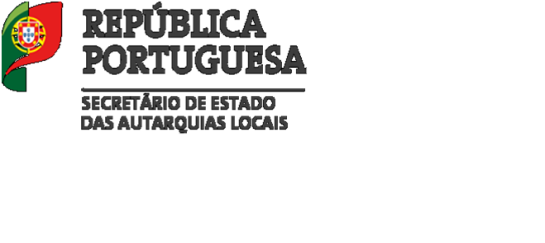 REPÚBLICA
PORTUGUESA
OBRA FINANCIADA PELO ESTADO
Ministério da Coesão Territorial
Secretaria de Estado da Administração Local e Ordenamento do Território
Direção-Geral das Autarquias Locais


DESIGNAÇÃO DA OBRA:  Reparação dos danos provocados pelas cheias e inundações registadas nos meses de dezembro de 2022 e/ou janeiro de 2023 no Município de ____________

Entidade beneficiária: ___________ 
Empreiteiro: ____________
Responsável técnico: ________________
Prazo de execução: _____ (dias)
Início __/__/__ Conclusão __/__/__
Investimento elegível: _____________ (euros)
Apoio concedido: ______________ (euros)